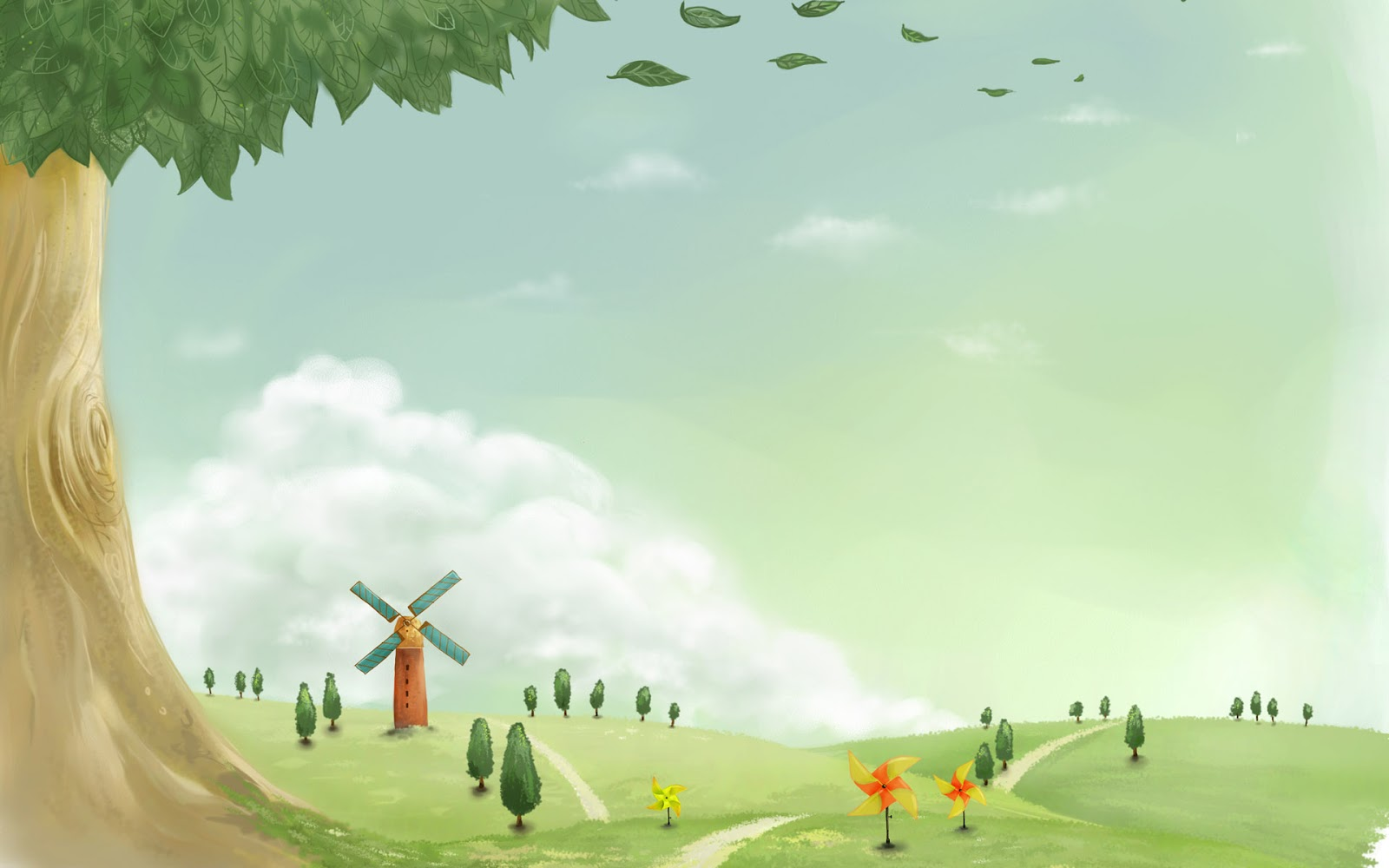 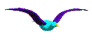 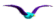 LUYỆN TỪ VÀ CÂU 
LỚP 4
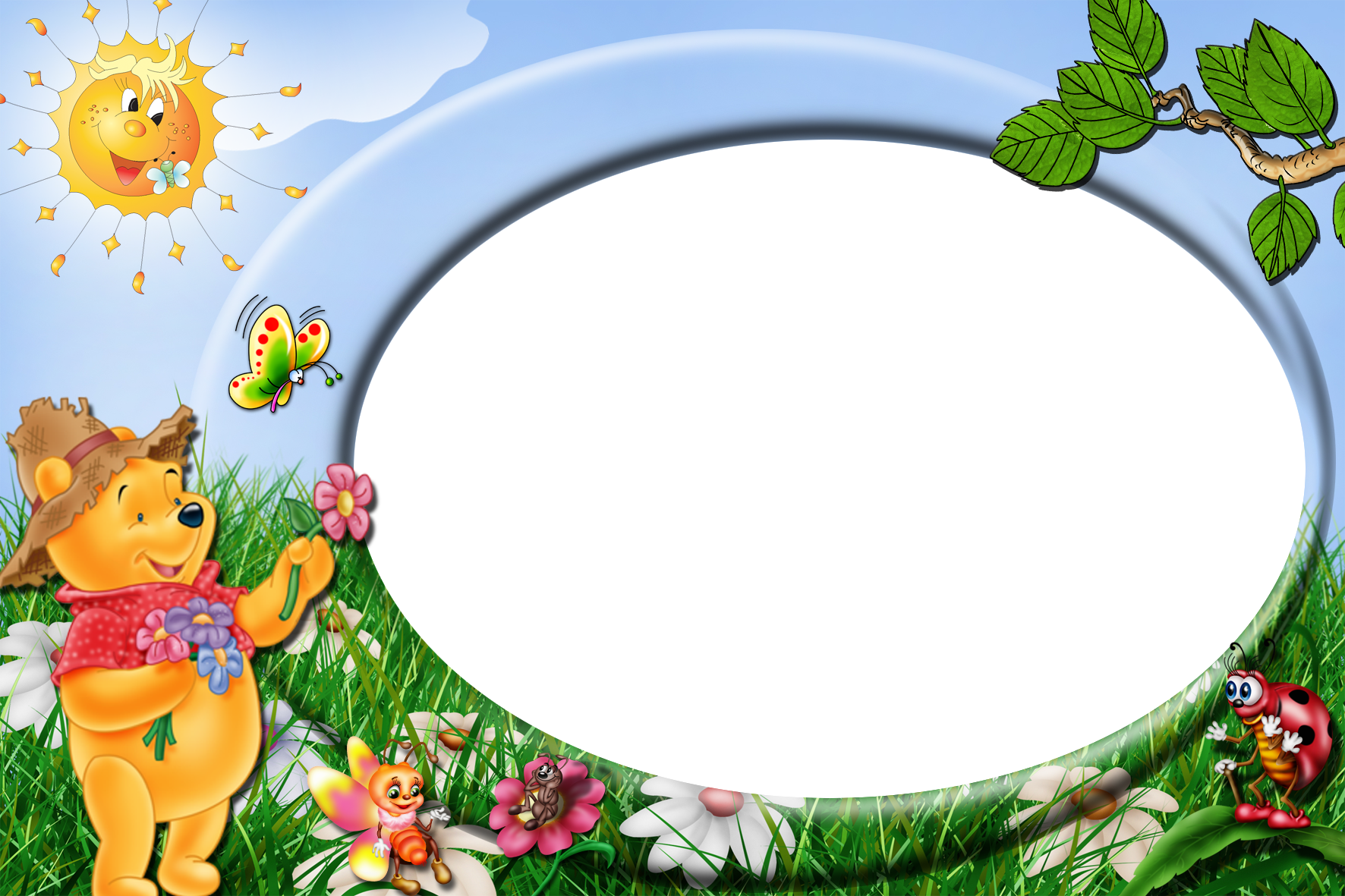 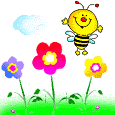 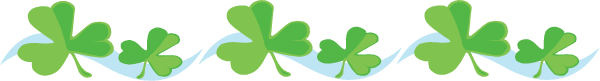 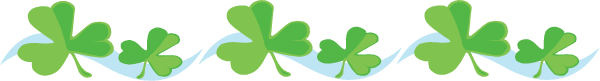 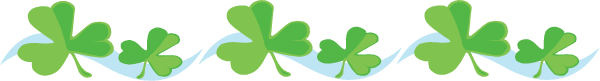 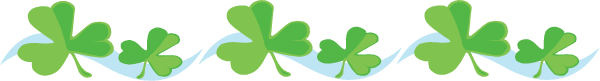 KHỞI ĐỘNG
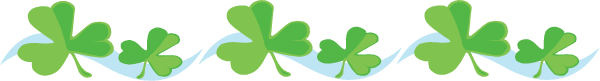 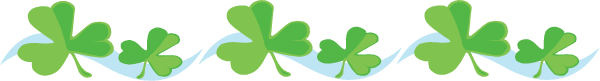 Luyện từ và câu
Động từ
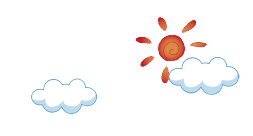 YÊU CẦU CẦN ĐẠT
1. Hiểu thế nào là động từ.
2.Tìm động từ có trong đoạn văn, viết được đoạn văn ngắn trong đó có sử dụng các động từ
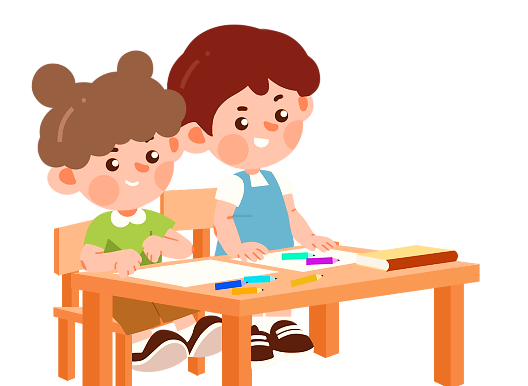 I. NHẬN XÉT
Bài tập: Tìm các từ chỉ hoạt động, trạng thái trong những câu dưới đây và cho biết chúng thuộc nhóm sự vật nào?
a) Các cụ già nhặt cỏ, đốt lá. Mấy chú bé đi tìm chỗ ven suối để bắc bếp thổi cơm.
Tô Hoài
b) Hoa sầu riêng trổ vào cuối năm.
Mai Văn Tạo
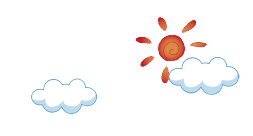 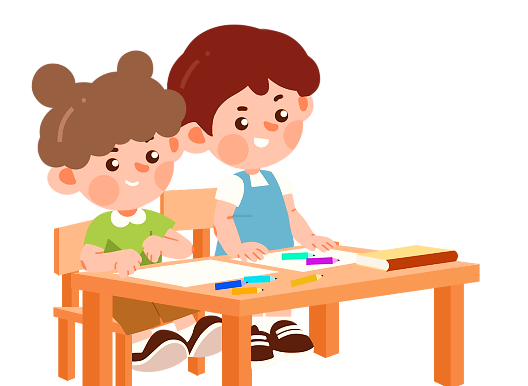 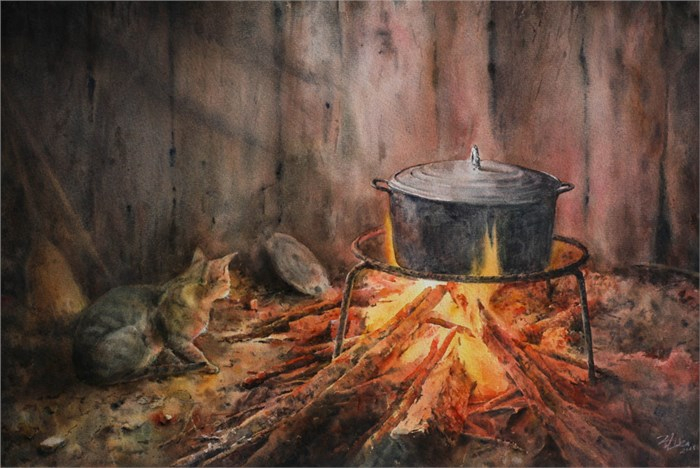 Bắc bếp lửa
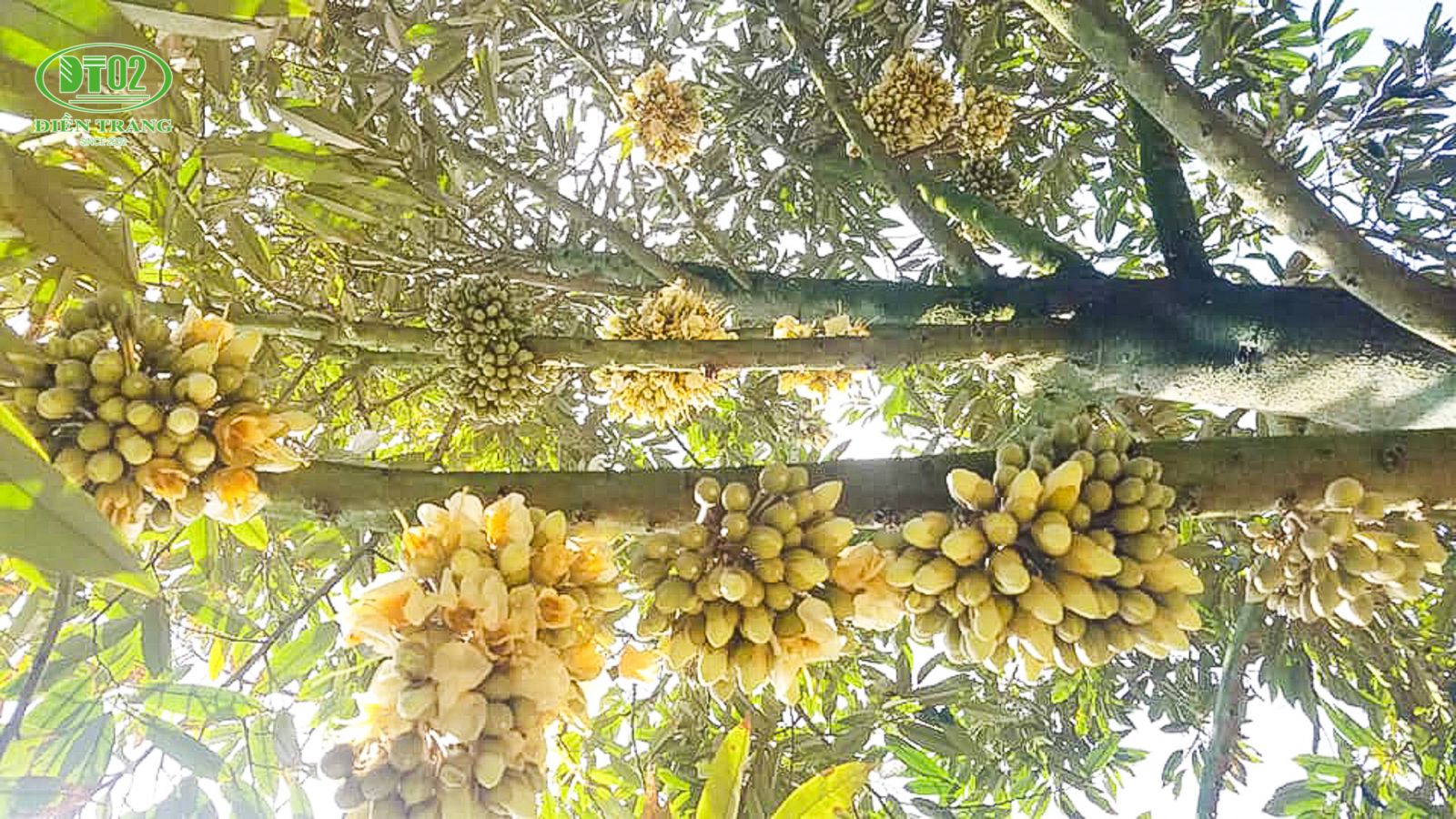 Trổ hoa
II. GHI NHỚ
GHI NHỚ
Động từ là những từ chỉ hoạt động, trạng thái của sự vật.
Phân biệt Danh từ với Động từ
Danh từ:
Động từ:
Là những từ chỉ sự vật (người, vật, hiện tượng, khái niệm, đơn vị).
Là những từ chỉ hoạt động, trạng thái của các sự vật đó.
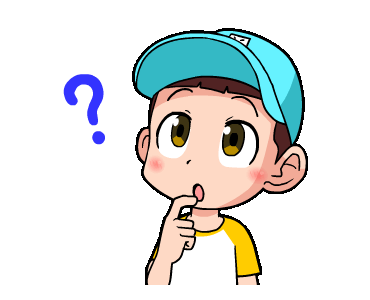 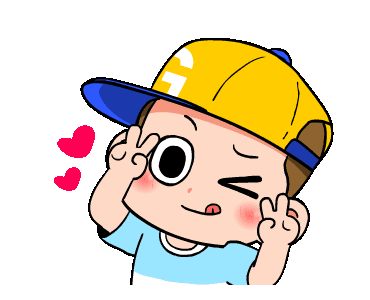 Có những loại động từ nào?
Có hai loại động từ: Động từ chỉ hoạt động và động từ chỉ trạng thái
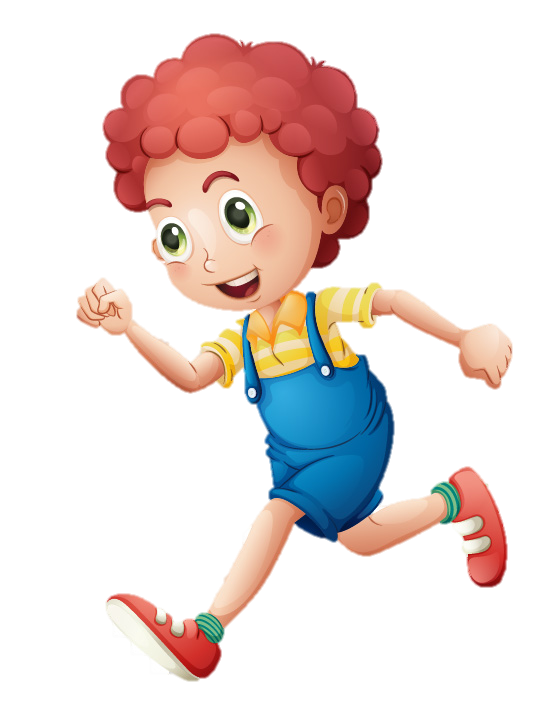 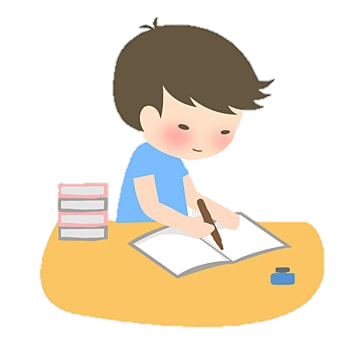 Động từ 
chỉ hoạt động
Viết / học
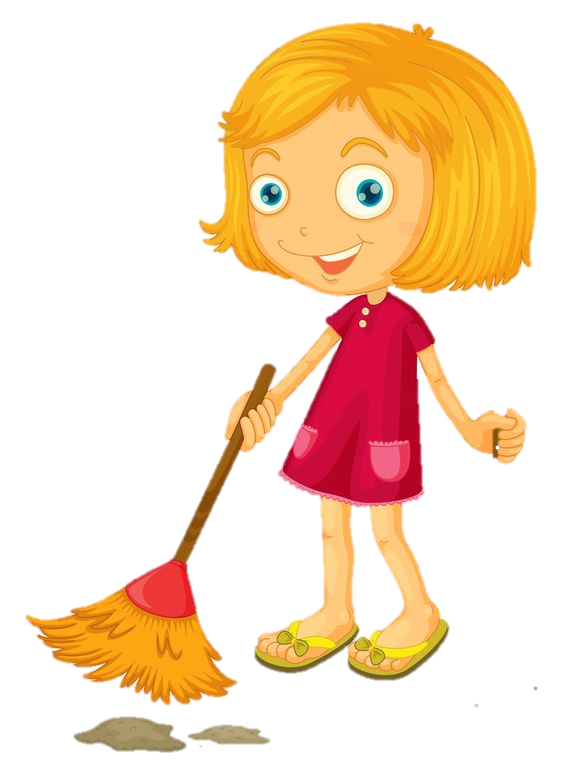 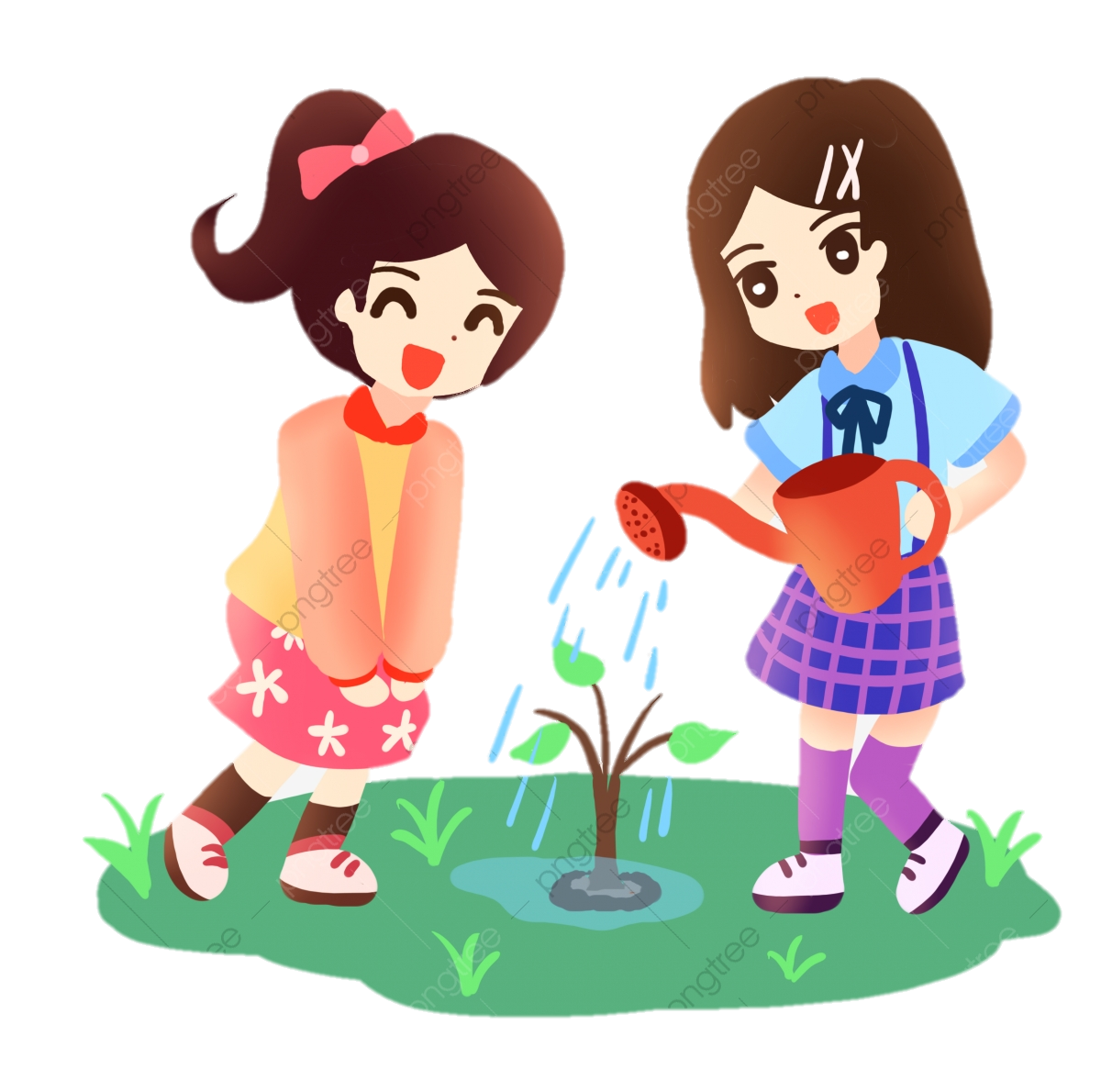 Chạy
Quét
Tưới
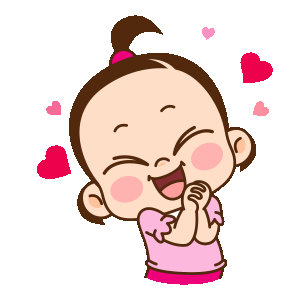 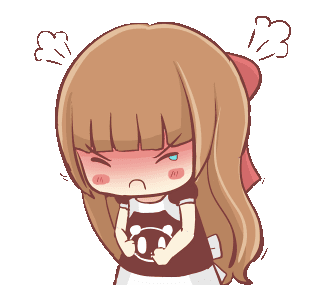 Vui
Tức giận
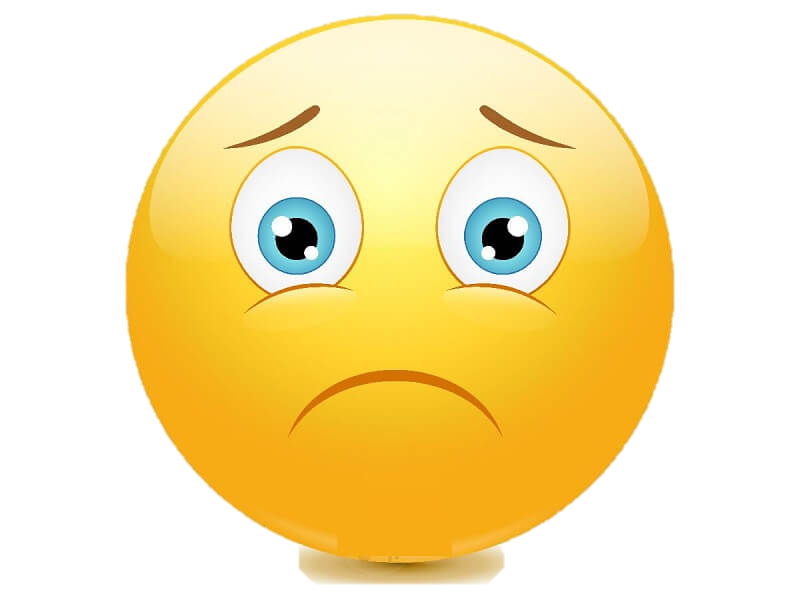 Động từ 
chỉ trạng thái
Buồn
HOẠT ĐỘNG 3: Luyện tập
Bài tập 1: Tìm động từ trong đoạn kịch sau:
Em bé nhỏ nhất: (Từ phía góc phòng chạy ra) Em chào    anh Tin - tin! Chào chị Mi - tin!
Tin - tin, Mi - tin: Sao cậu biết tên chúng mình?
Em bé nhỏ nhất: Bởi vì em sẽ là em của anh và chị.
Mi - tin: Thế nào? Em sẽ ra đời ở nhà chị à?
Em bé nhỏ nhất: Đúng thế! Sang năm, em sẽ ra đời. Nhưng anh chị đừng có trêu chọc em nhé! Nào, hãy ôm em đi! (Tin - tin, Mi - tin và em bé ôm nhau.)
               MÁT– TÉC - LINH
Bài tập 2: Viết đoạn văn ngắn (3 - 5 câu) nói về những việc em thường làm hằng ngày ở nhà hoặc ở trường và niềm vui của em khi làm việc ấy. Chỉ ra các động từ em đã dung trong đoạn văn.
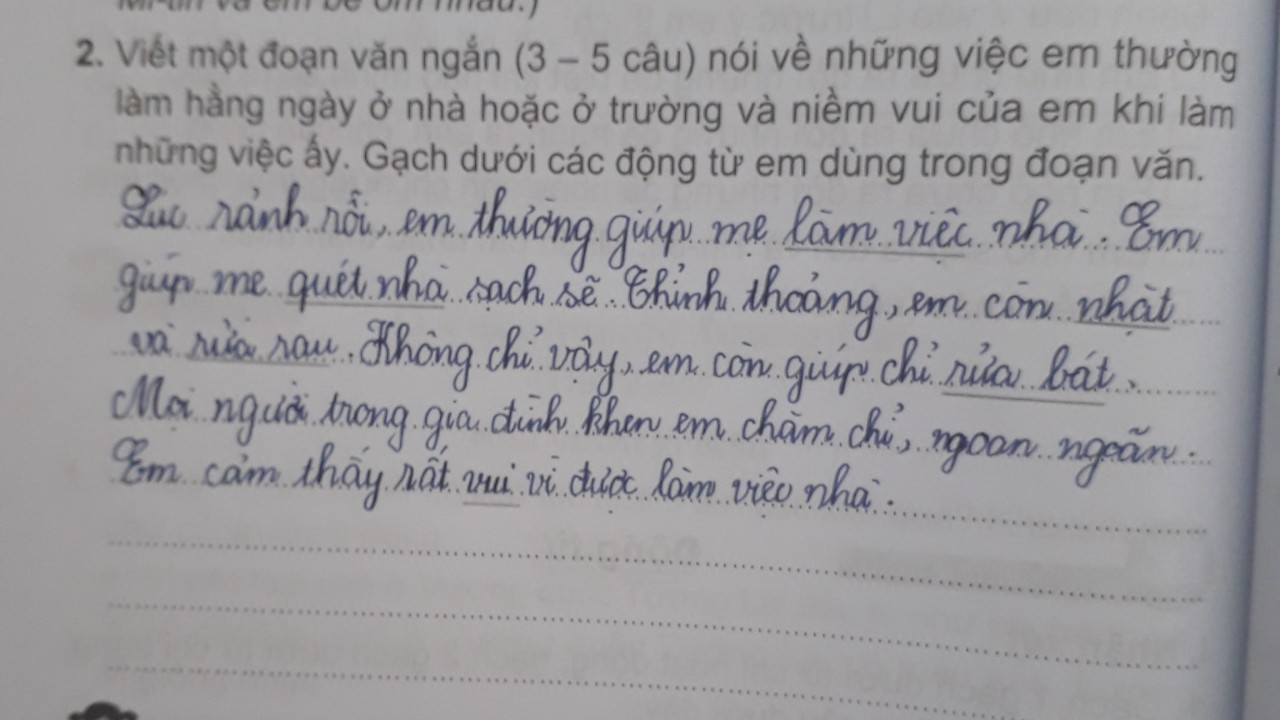